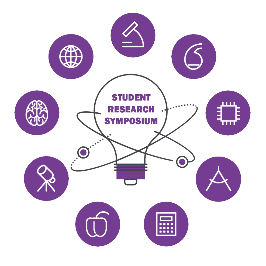 Michael and Sally McCracken
Student Research Symposium
Senior Capstone Project 2016-2017
Computer Science Department
College of Science and Engineering
Texas Christian University
[Speaker Notes: Changed
Added page numbers to all slides]
Meet the Team
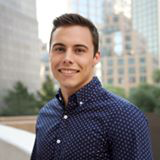 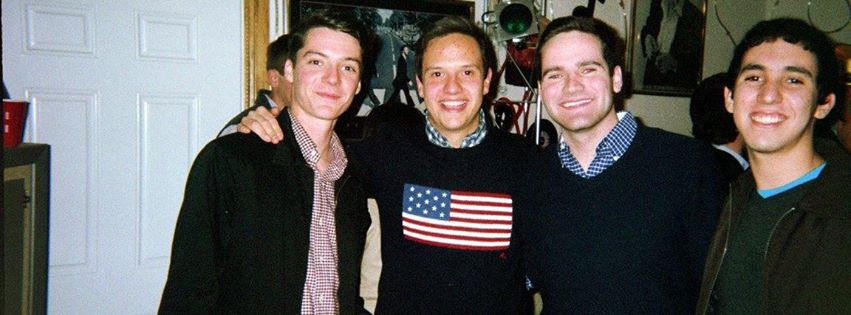 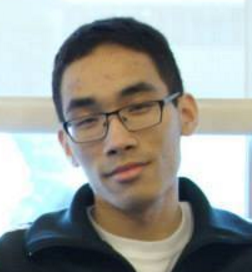 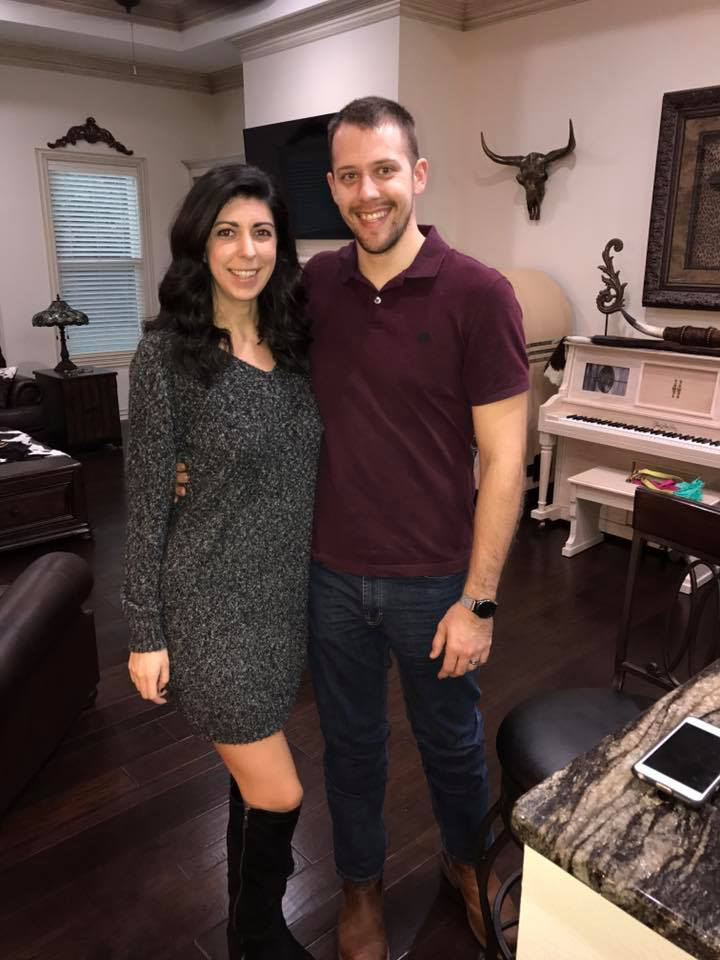 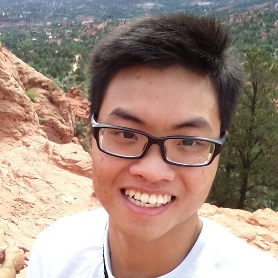 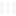 Quang Nguyen
Son Nguyen
James Stewart
Project Lead
Thaddeus Rix
Michael Giba
Technical Lead
5/1/2017
Senior Capstone Project 2016-2017
2
[Speaker Notes: Animate to move them to the front when people introduce themselves]
Outline
What is SRS?
Project Background and Goals
Features and Enhancements
Technology Overview
Challenges
Future Work
Acknowledgements
Q & A
5/1/2017
Senior Capstone Project 2016-2017
3
What is SRS?
TCU CSE Student Research Symposium
Students submit research projects
Graduate
Undergraduate
Judged by departments
Annual spring forum for presentations
Visitors
Presenters
Admins
5/1/2017
Senior Capstone Project 2016-2017
4
Who’s Involved in SRS
Students
Authors
Presenters
Faculty
Advisors
Judges
Viewers
Family & friends
Public
Administrators
Organizers
Chairs
5/1/2017
Senior Capstone Project 2016-2017
5
Old System Problems
Unsatisfactory user interface
Not mobile friendly
5/1/2017
Senior Capstone Project 2016-2017
6
Old System Problems
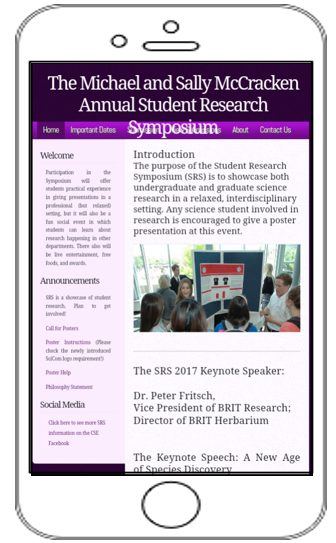 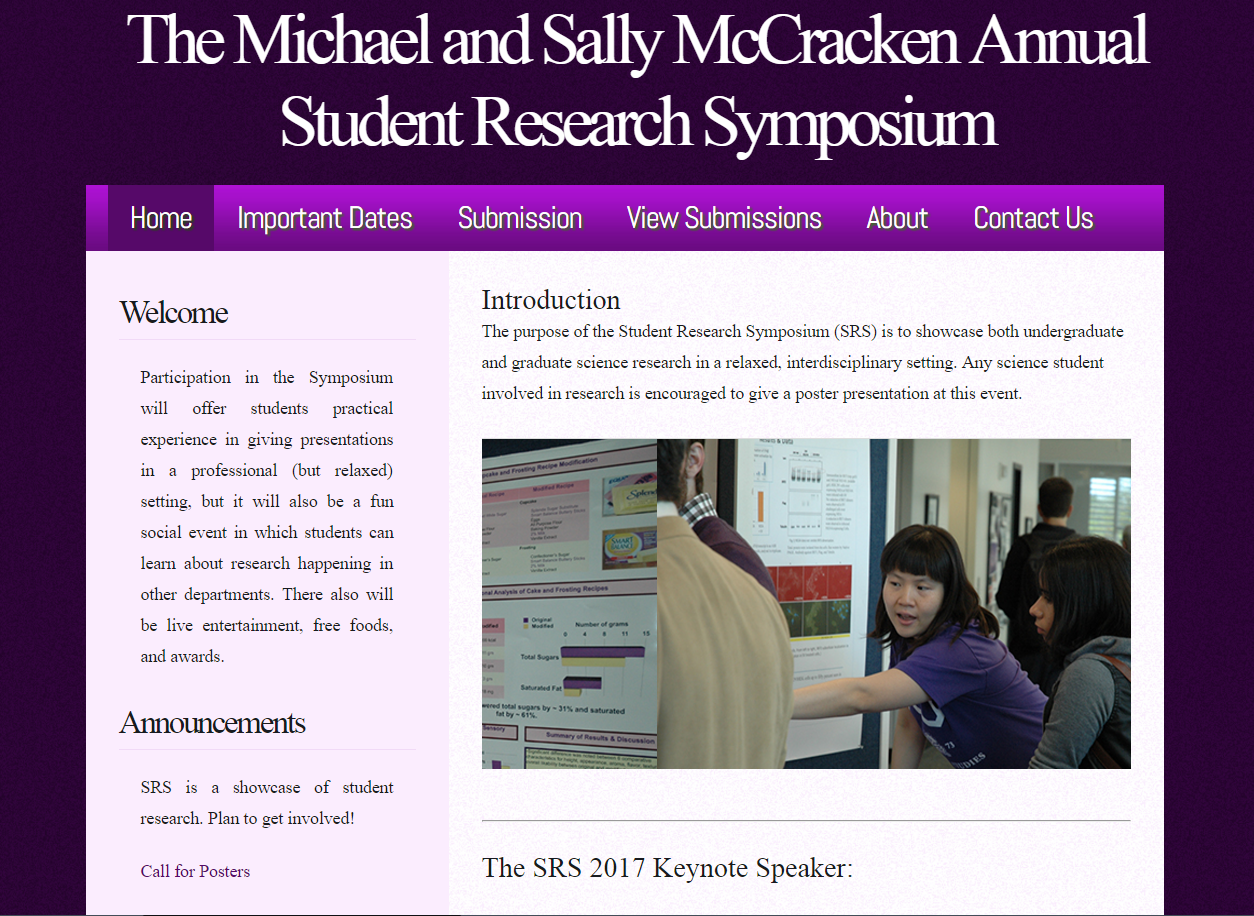 5/1/2017
Senior Capstone Project 2016-2017
7
Old System Problems
Unsatisfactory user interface
Not mobile friendly
Deficient database design
Insufficient report functionality
Inadequate administrative controls
5/1/2017
Senior Capstone Project 2016-2017
8
Project Goals
Redesigning and restructuring the SRS site 
Applying modern GUI design 
Designing with UX/UI in mind 
Engineering a device-agnostic site 
Building a new submission/review system with new tools and features 
Architecting a relational database 
Creating an admin panel 
Enhancing report functionality
5/1/2017
Senior Capstone Project 2016-2017
9
Submission Problems
Single submission by author
Limitations on number of authors and advisors
Updates only by admins
Duplicates in database
Potential security threats
5/1/2017
Senior Capstone Project 2016-2017
10
Submission Enhancements
5/1/2017
Senior Capstone Project 2016-2017
11
[Speaker Notes: Poster centric
Shared among authors/advisors
Allow authors and advisors to participate in multiple posters
Avoid unnecessary registration of student accounts]
Registration Process
5/1/2017
Senior Capstone Project 2016-2017
12
Adding Additional Authors
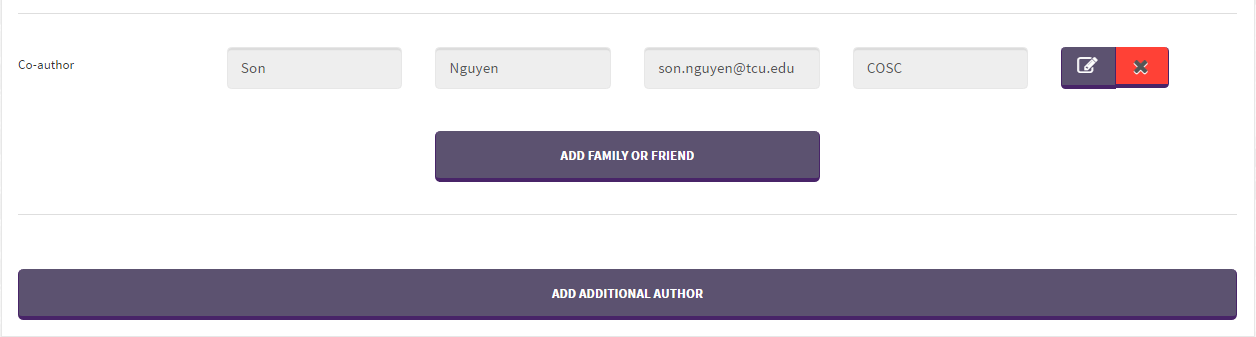 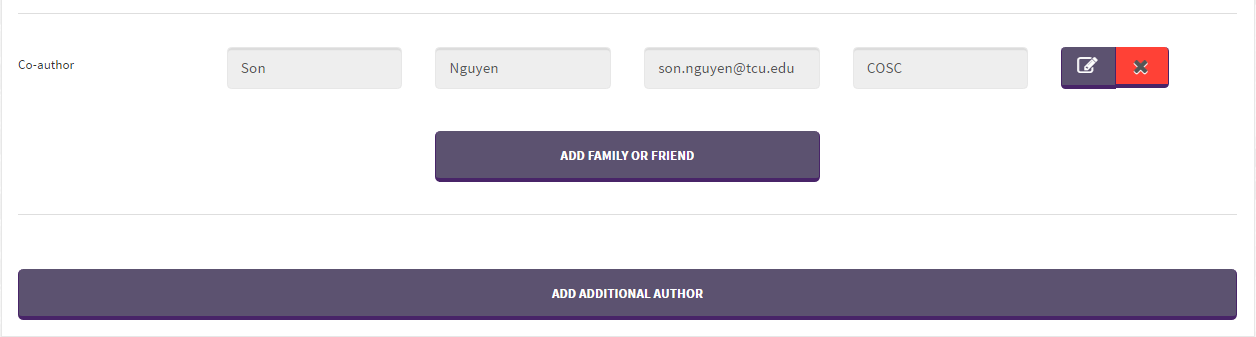 5/1/2017
Senior Capstone Project 2016-2017
13
[Speaker Notes: Add/Remove/Update information of:
Author(s)
Advisor(s)
Guest(s)]
Adding Additional Authors
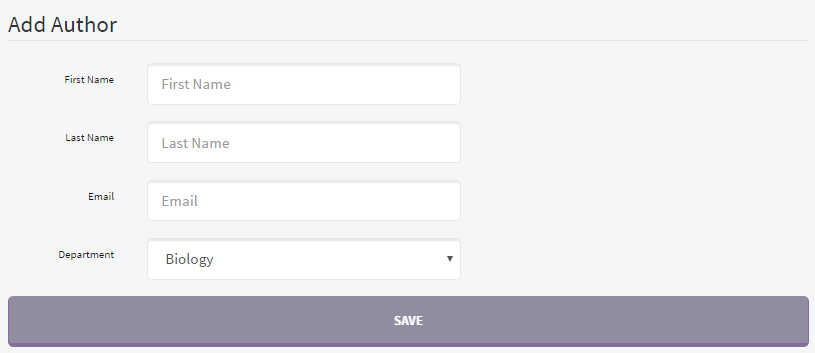 5/1/2017
Senior Capstone Project 2016-2017
14
[Speaker Notes: Add/Remove/Update information of:
Author(s)
Advisor(s)
Guest(s)]
Adding Guests
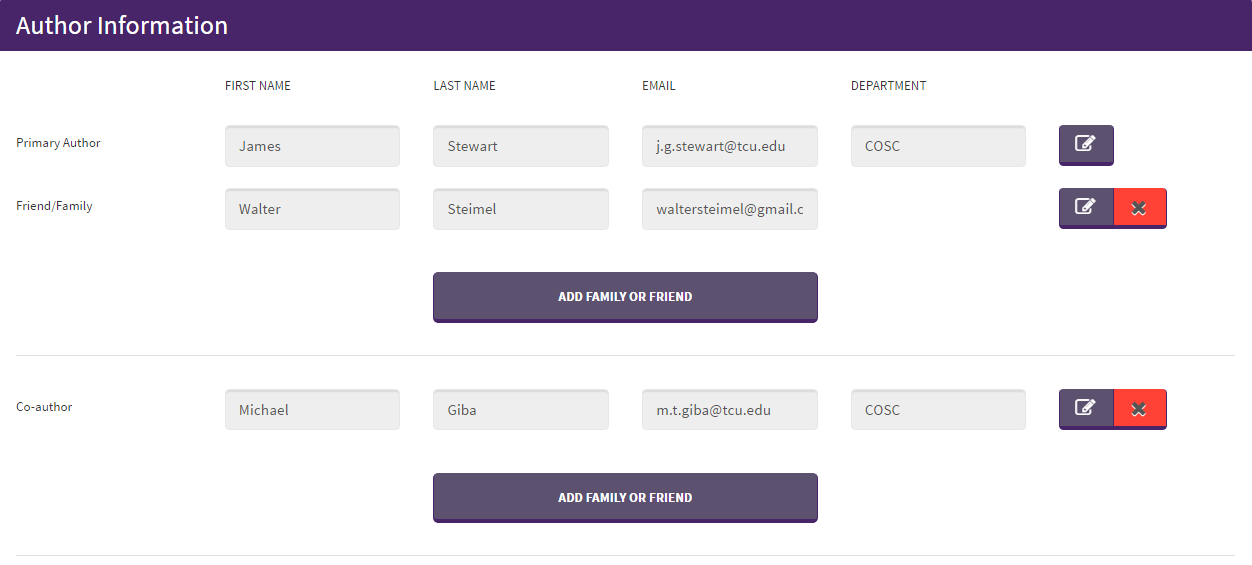 5/1/2017
Senior Capstone Project 2016-2017
15
[Speaker Notes: Add/Remove/Update information of:
Author(s)
Advisor(s)
Guest(s)]
Adding Guests
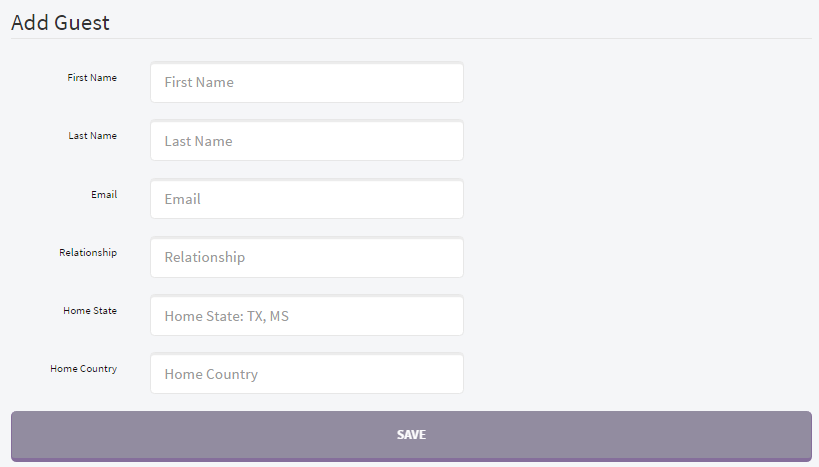 Senior Capstone Project 2016-2017
5/1/2017
16
[Speaker Notes: Add/Remove/Update information of:
Author(s)
Advisor(s)
Guest(s)]
Password Management
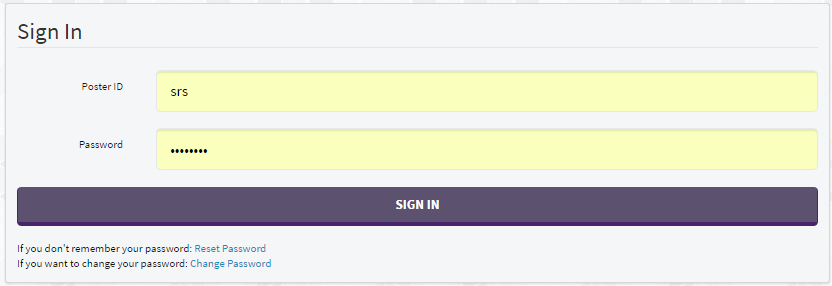 5/1/2017
Senior Capstone Project 2016-2017
17
[Speaker Notes: Replace with red circles]
Viewer Problems
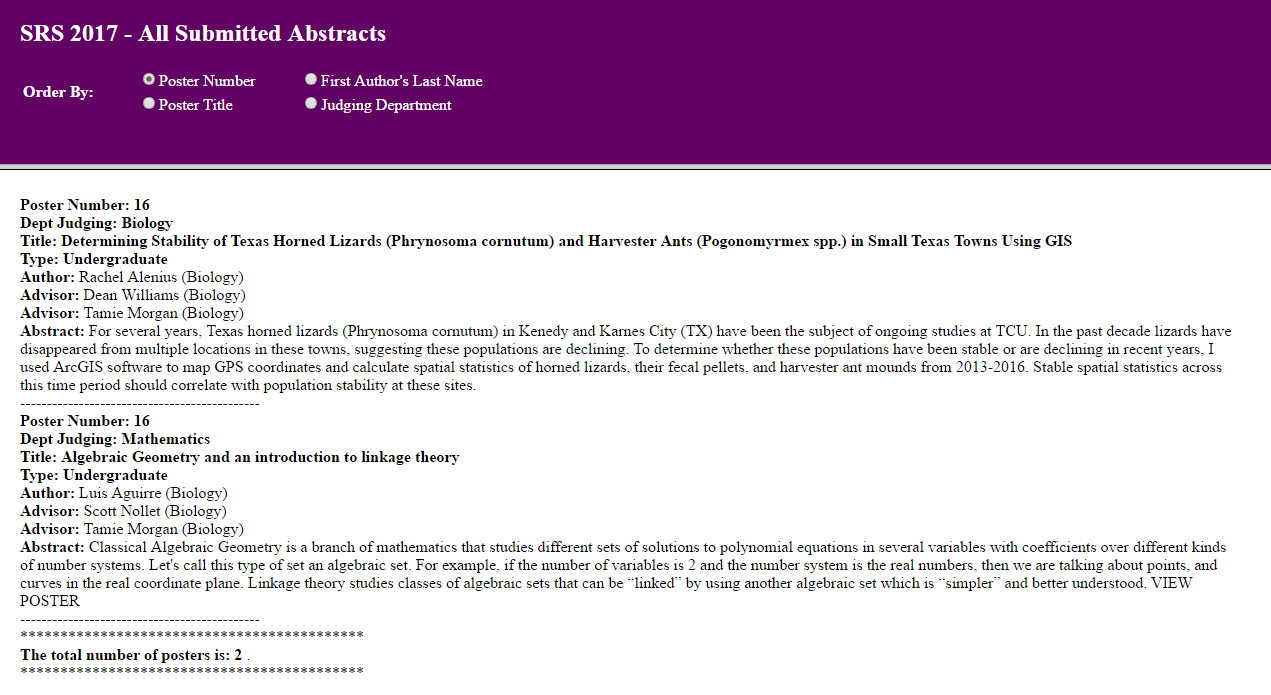 5/1/2017
Senior Capstone Project 2016-2017
18
[Speaker Notes: Should show how bad the old site was]
Viewer Enhancements
5/1/2017
Senior Capstone Project 2016-2017
19
Viewer
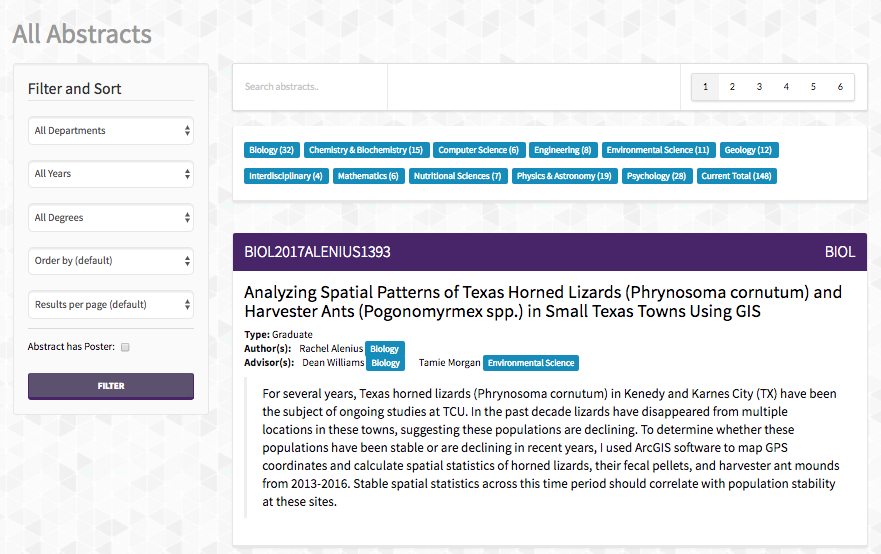 5/1/2017
Senior Capstone Project 2016-2017
20
Search Bar
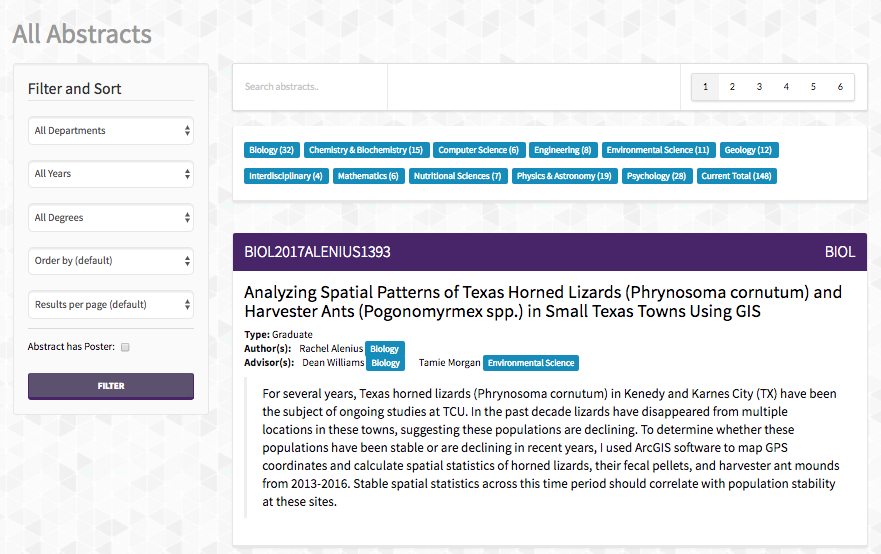 5/1/2017
Senior Capstone Project 2016-2017
21
Filter and Order By
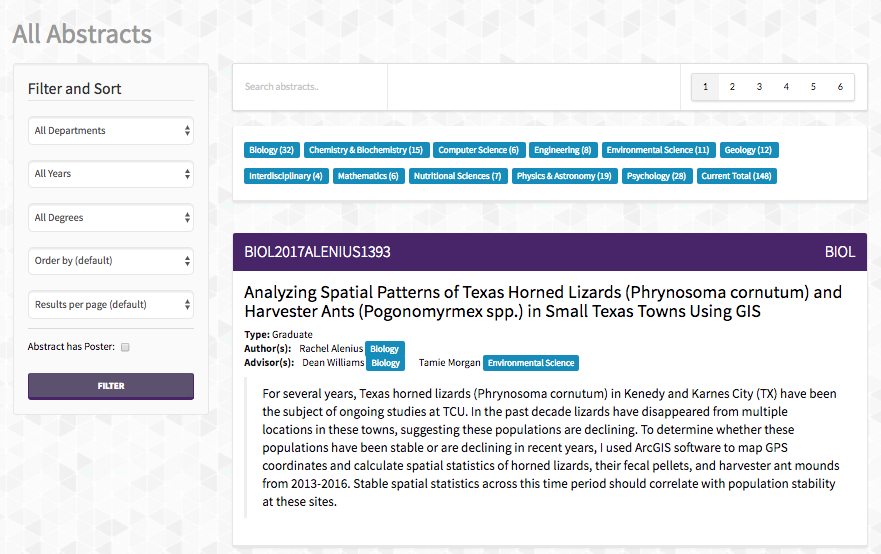 5/1/2017
Senior Capstone Project 2016-2017
22
Poster Display
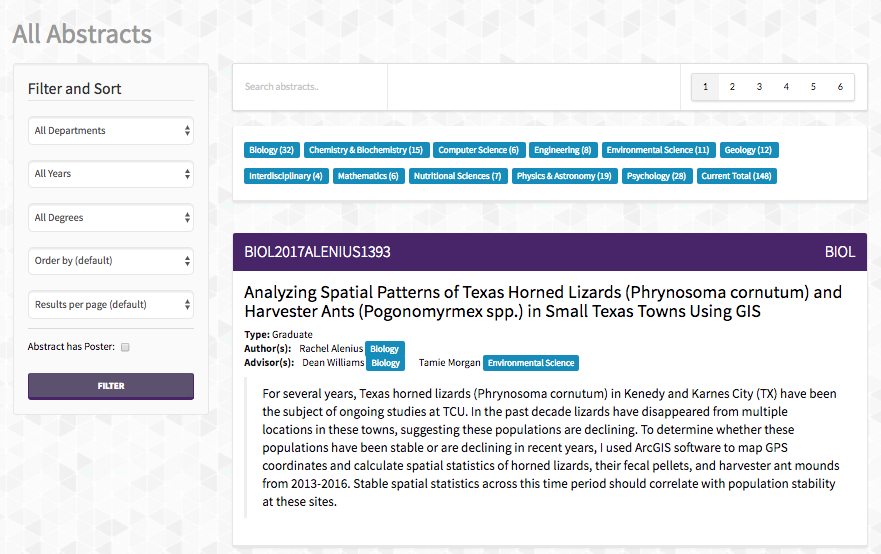 5/1/2017
Senior Capstone Project 2016-2017
23
Private vs. Public Posters
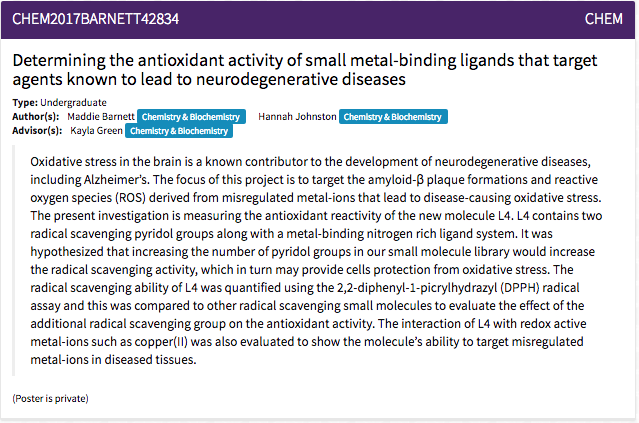 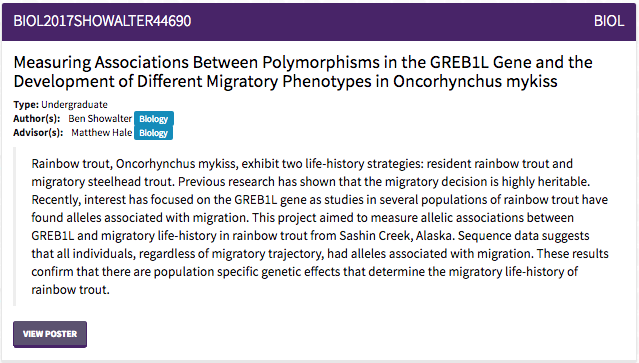 5/1/2017
Senior Capstone Project 2016-2017
24
Reviewer Problems
5/1/2017
Senior Capstone Project 2016-2017
25
Reviewer Enhancements
5/1/2017
Senior Capstone Project 2016-2017
26
Reviewer Portal
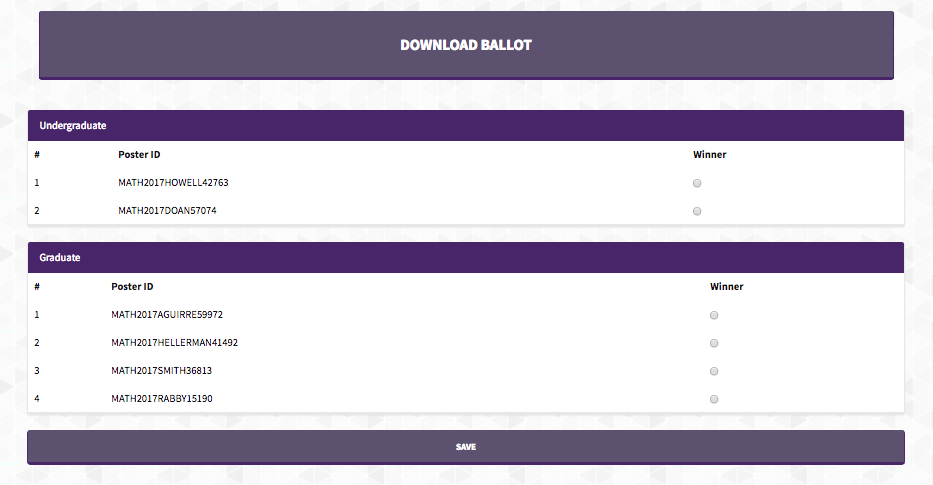 5/1/2017
Senior Capstone Project 2016-2017
27
Reviewer Portal
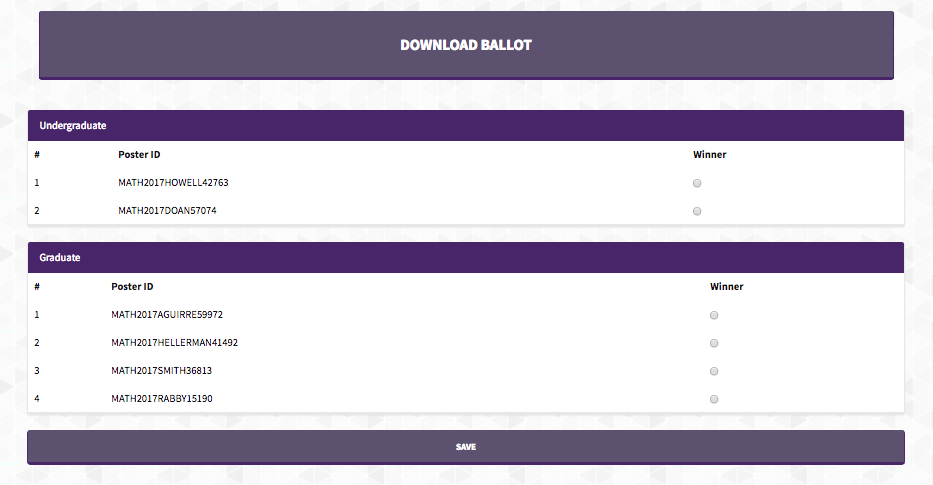 5/1/2017
Senior Capstone Project 2016-2017
28
Reviewer Ballot
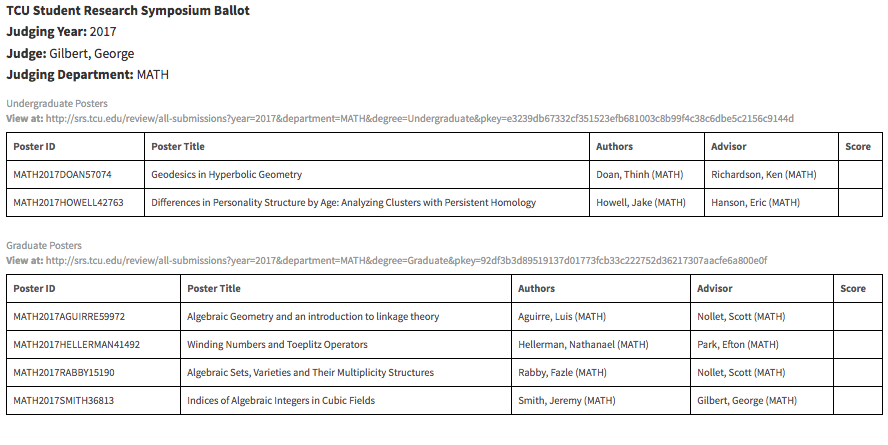 5/1/2017
Senior Capstone Project 2016-2017
29
Reviewer Ballot
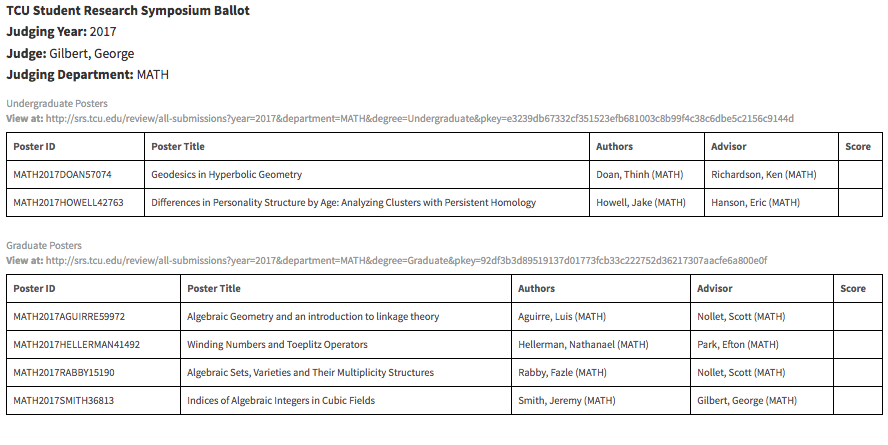 5/1/2017
Senior Capstone Project 2016-2017
30
Winner Selection
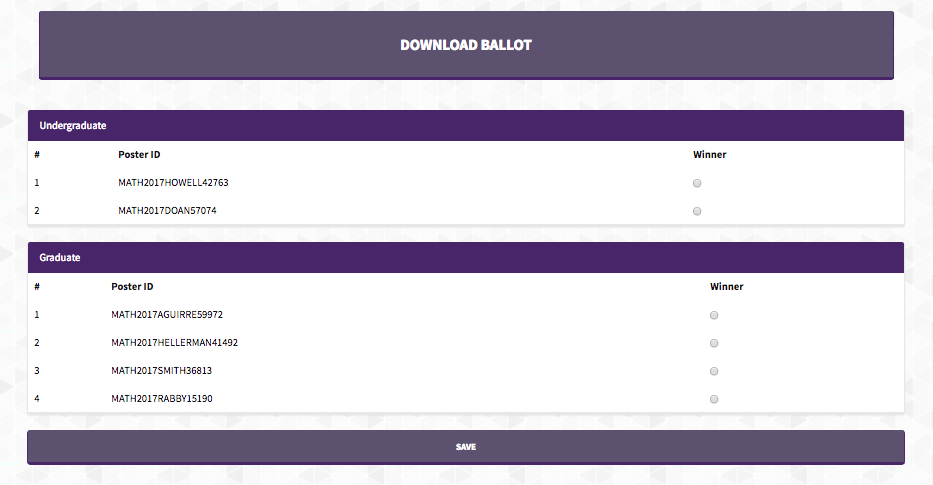 5/1/2017
Senior Capstone Project 2016-2017
31
Admin
Updating Site Information
Automating Table Assignment Task
Reporting
5/1/2017
Senior Capstone Project 2016-2017
32
Updating Site Information
Annual Speakers
Announcements
Events
5/1/2017
Senior Capstone Project 2016-2017
33
[Speaker Notes: Say numerous others]
Table Assignments
5/1/2017
Senior Capstone Project 2016-2017
34
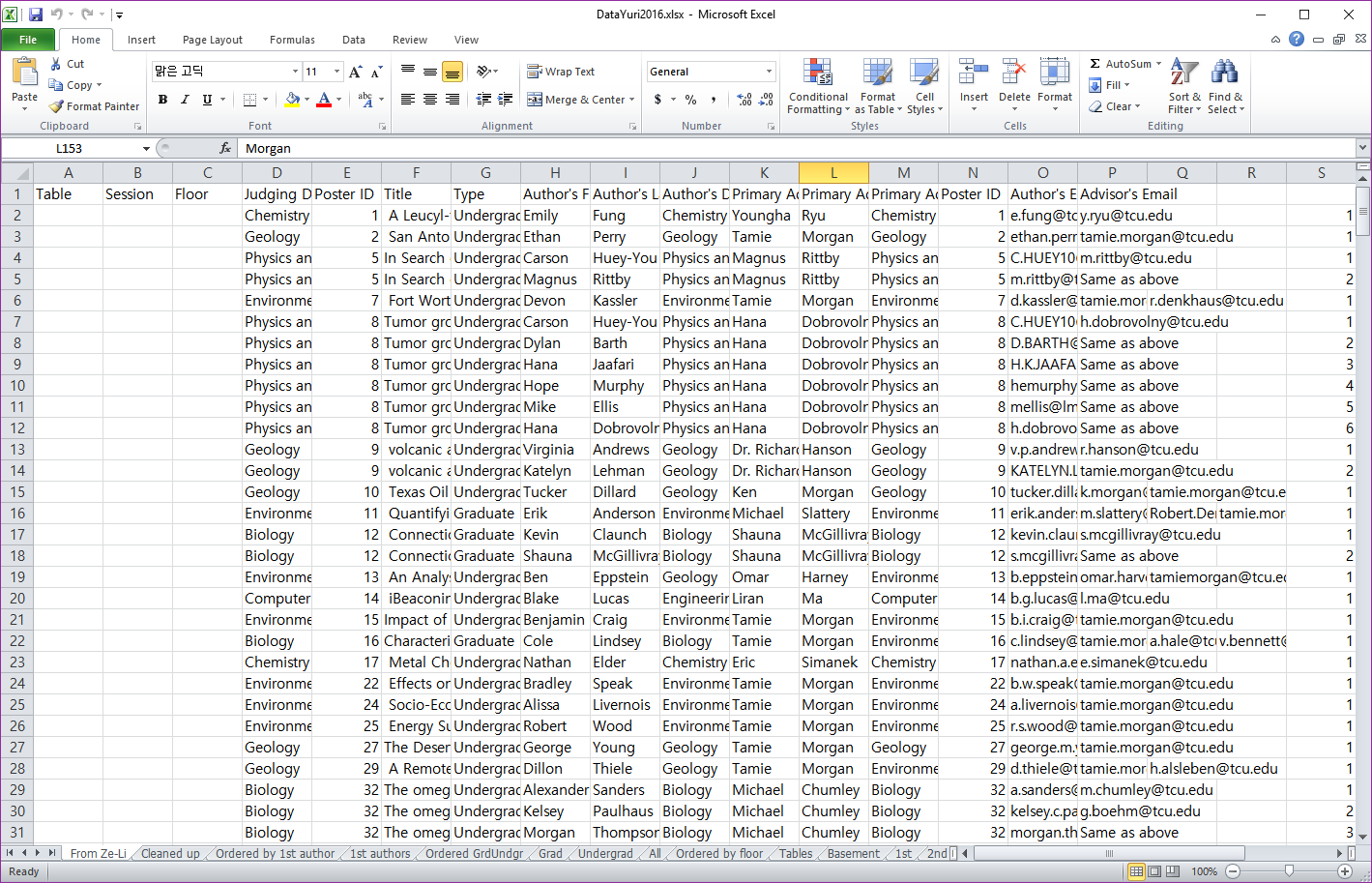 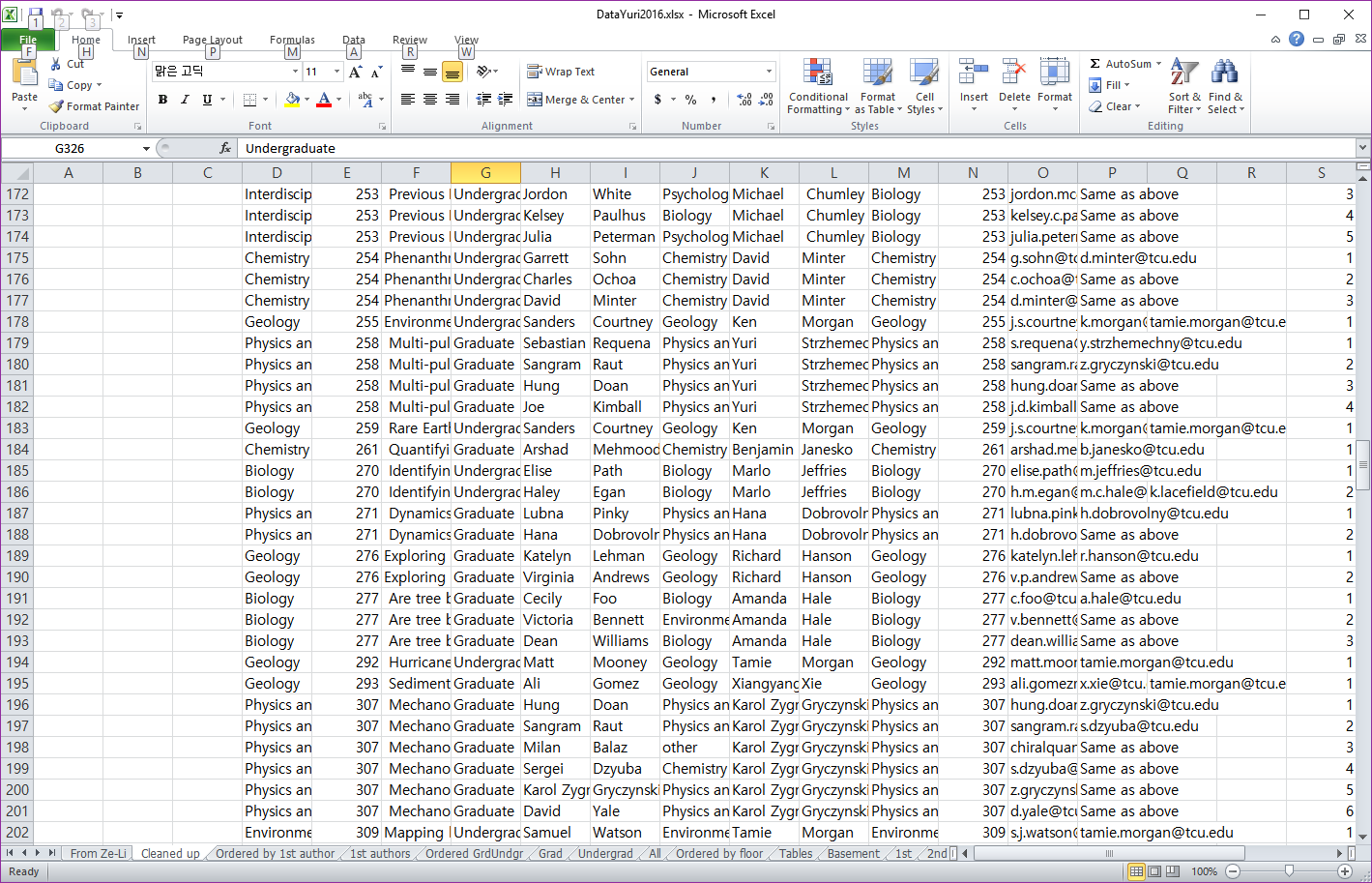 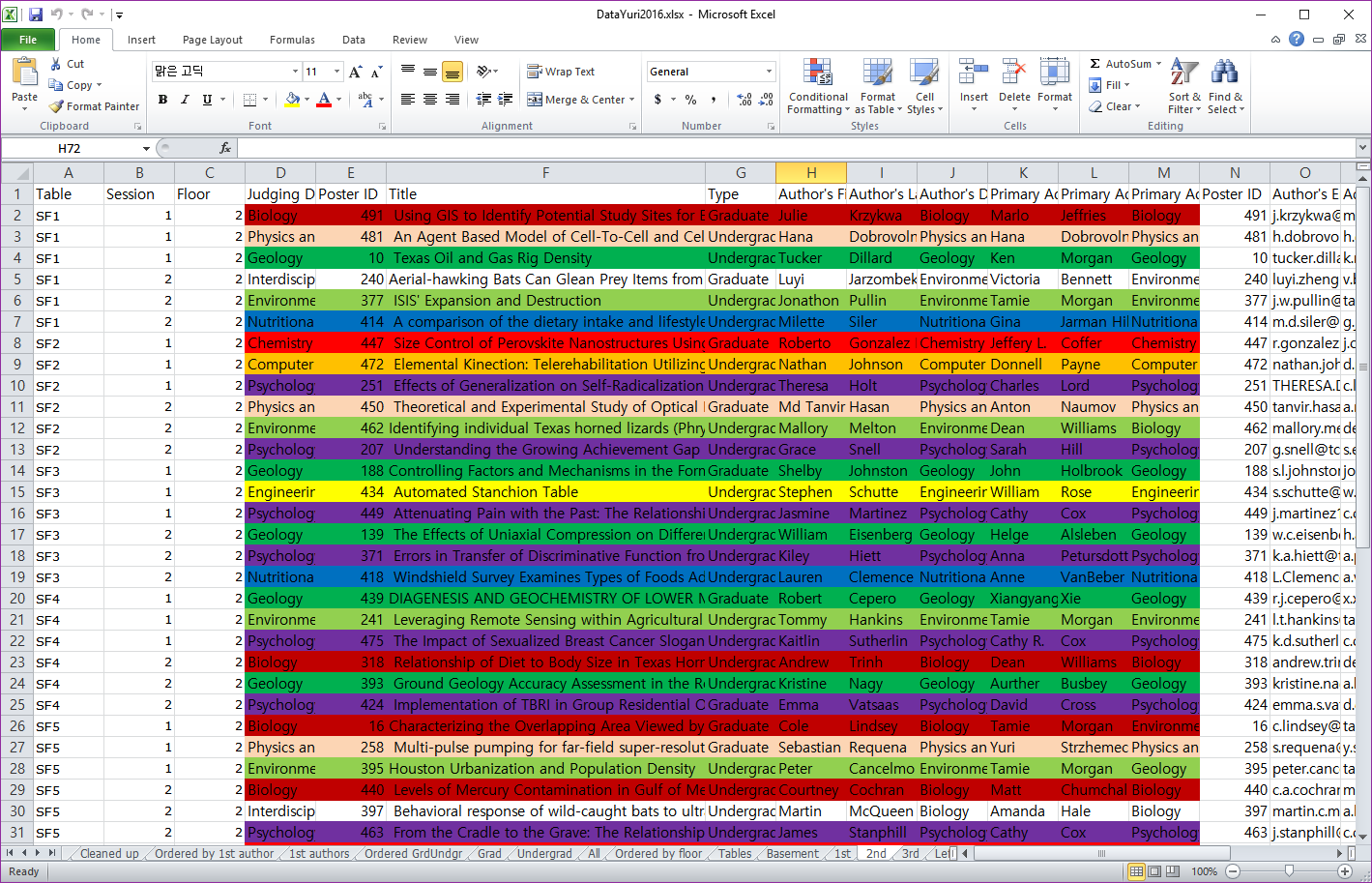 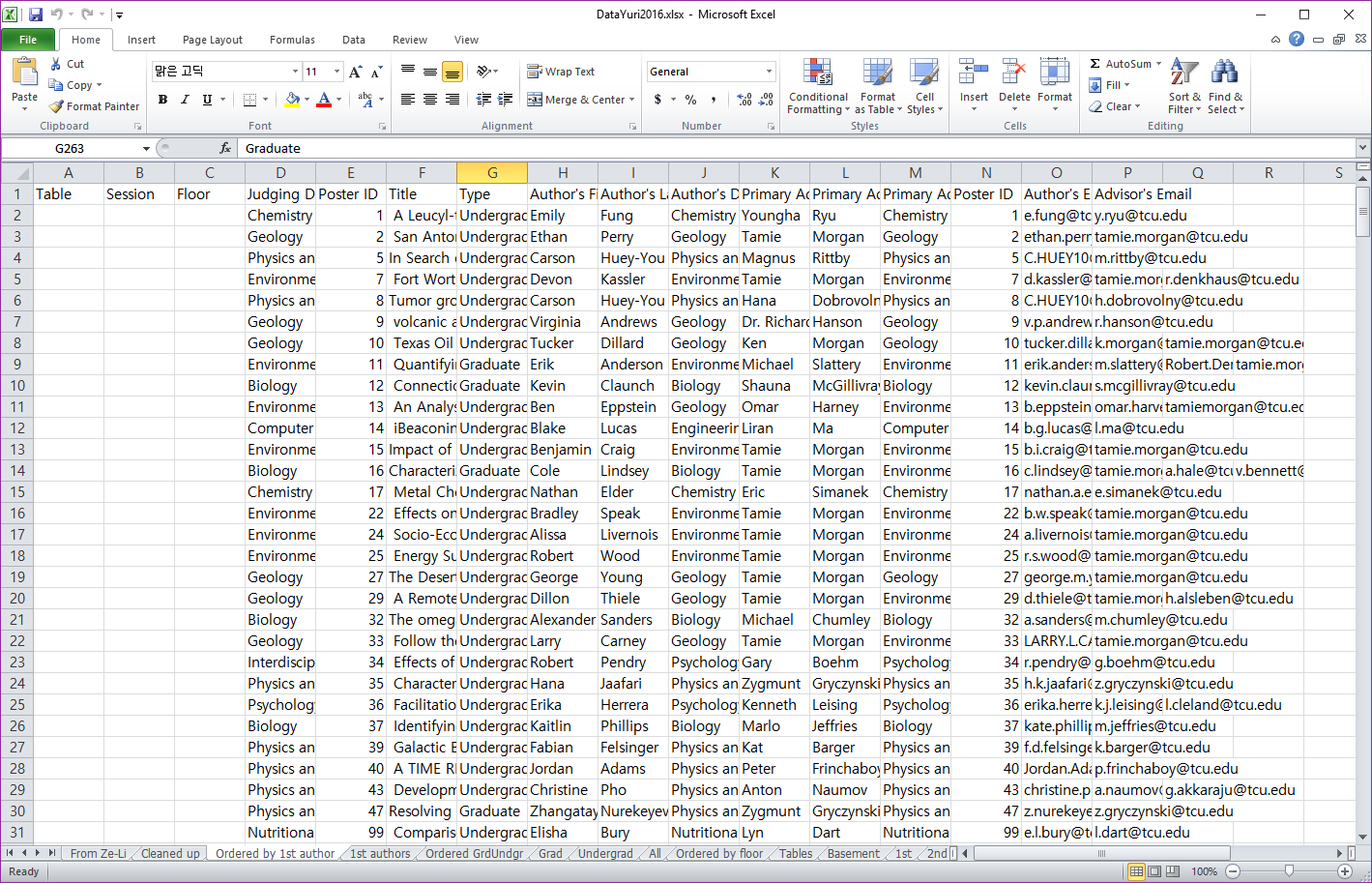 Table Assignment (before)
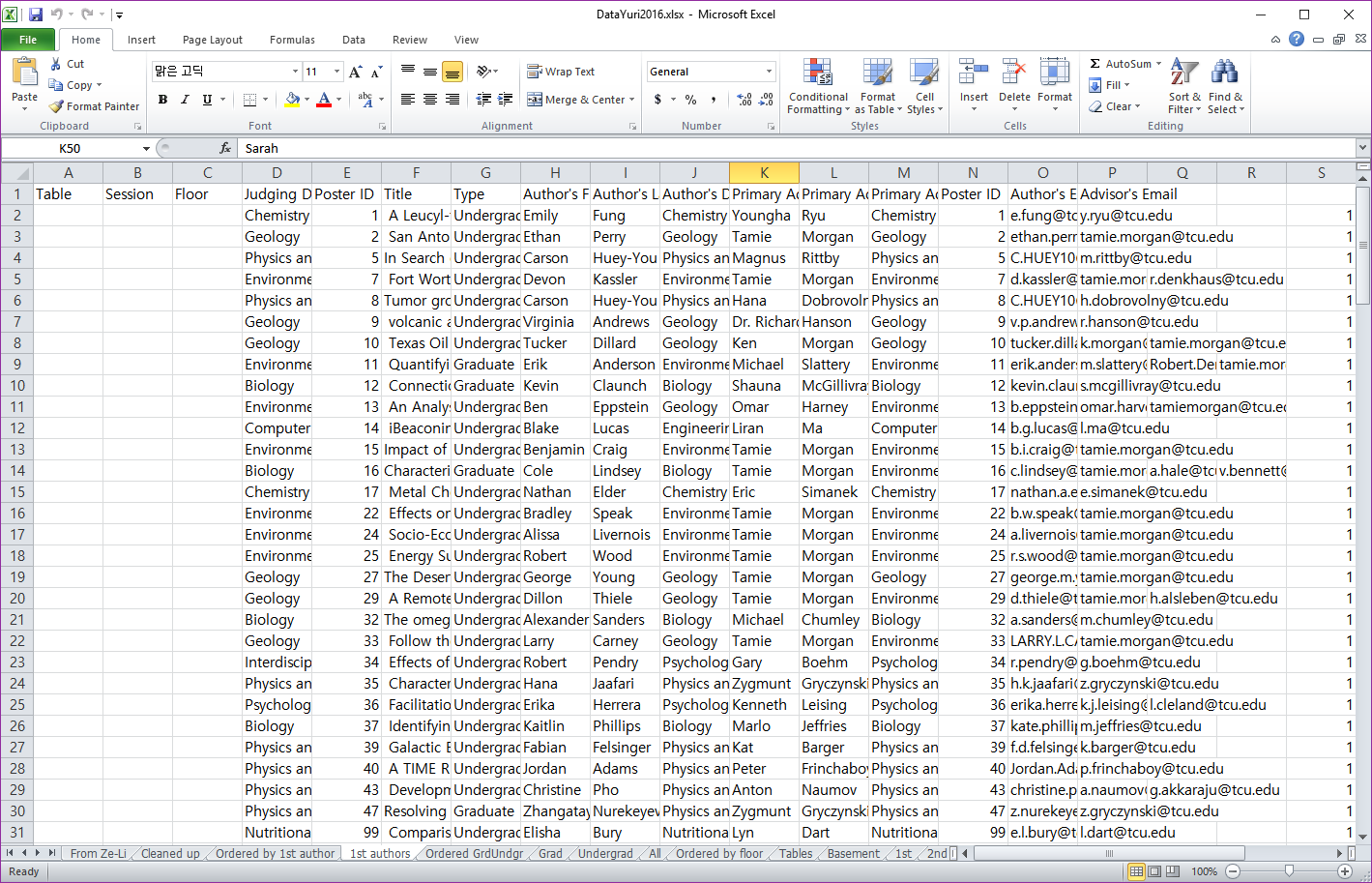 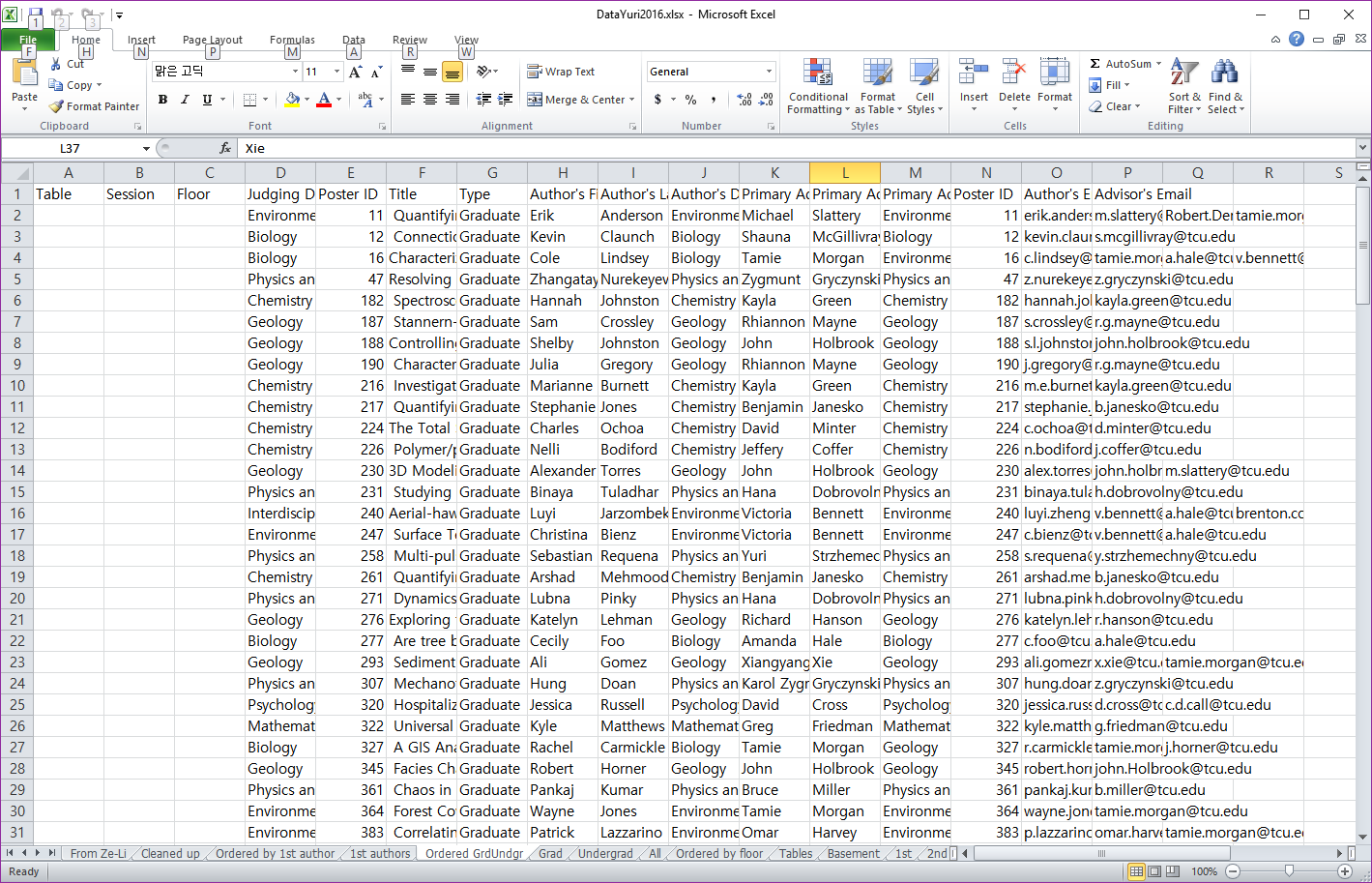 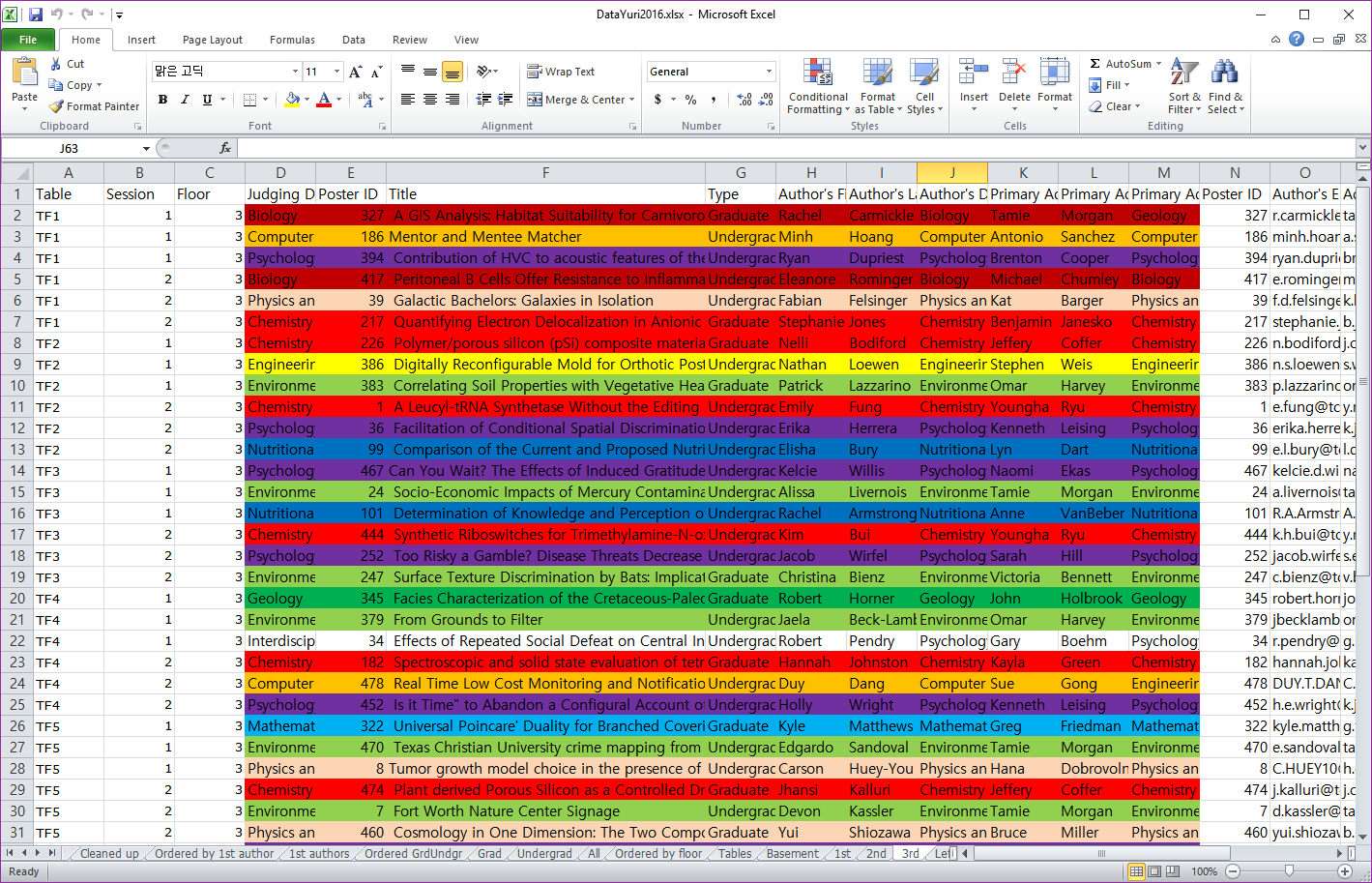 Linear Process
Time-consuming
Waste of Human Resources
Human Errors
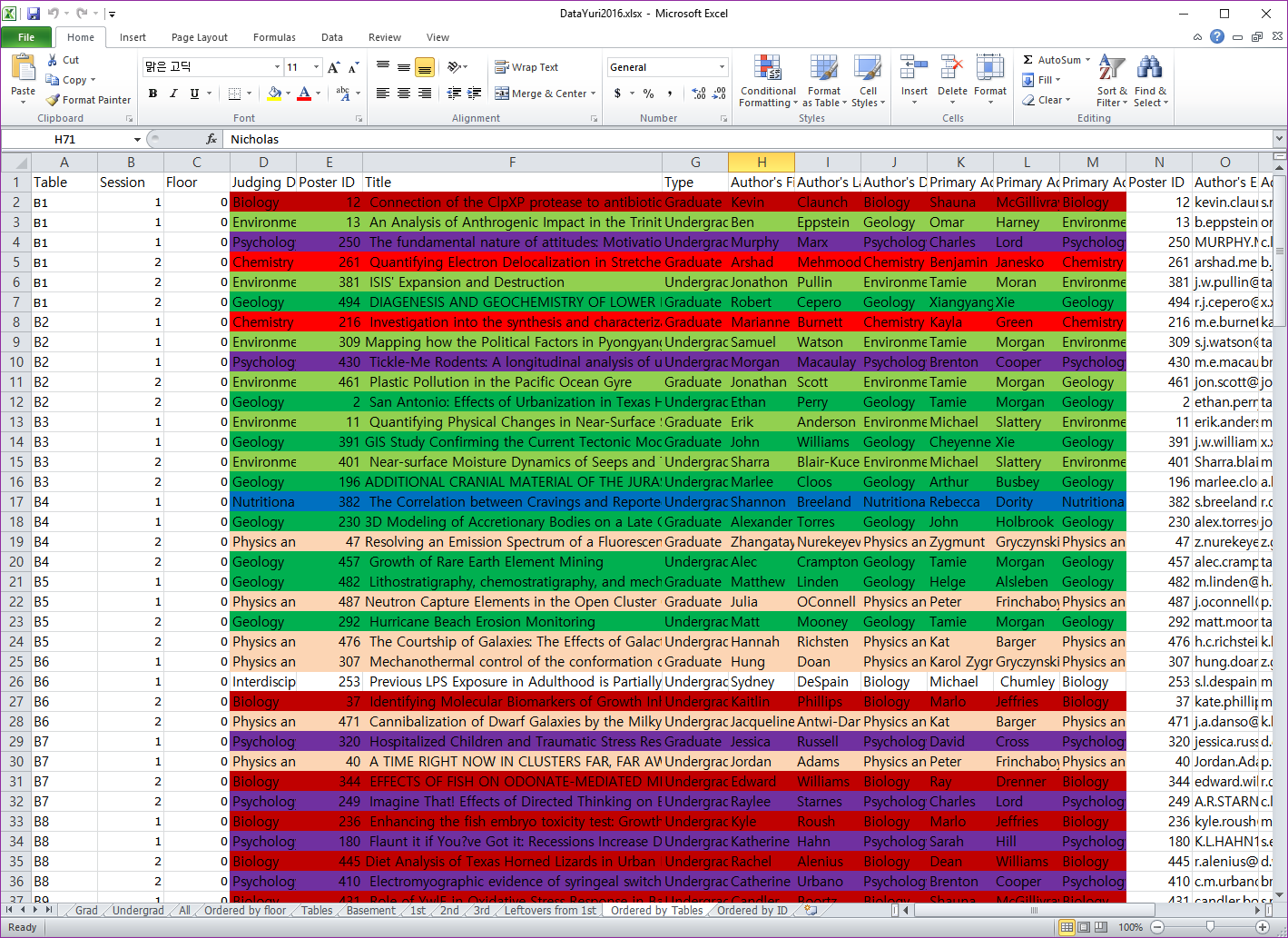 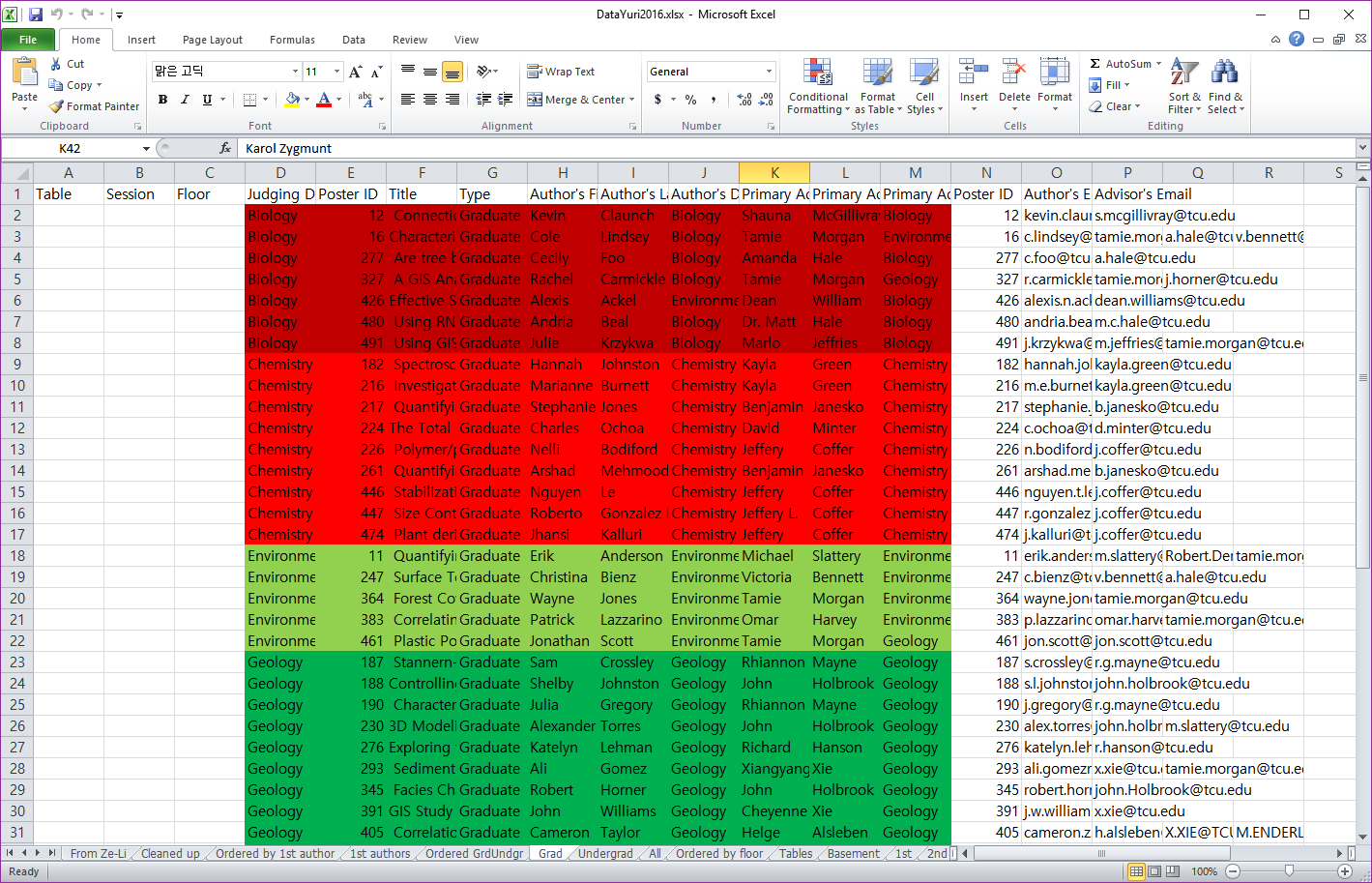 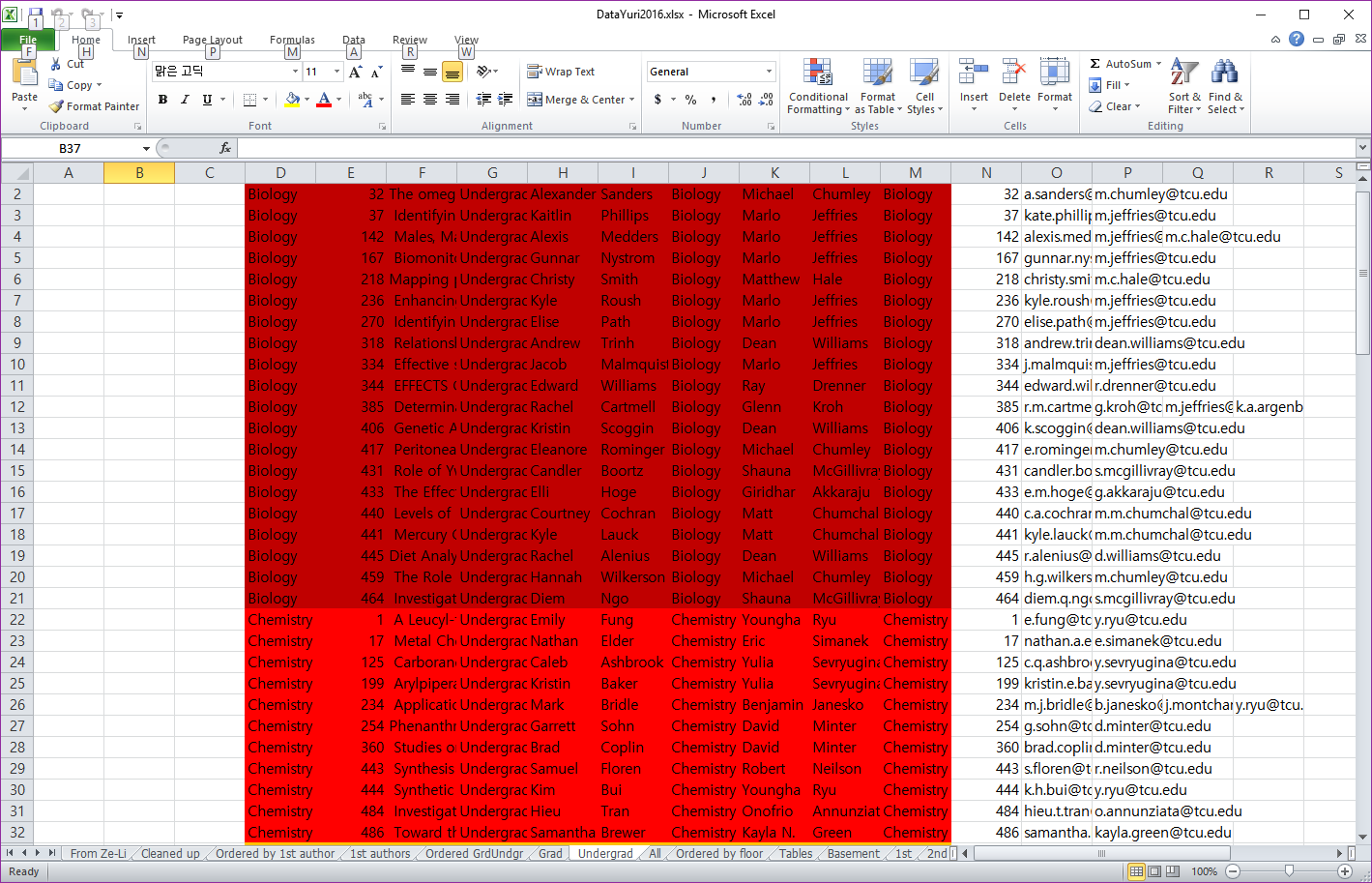 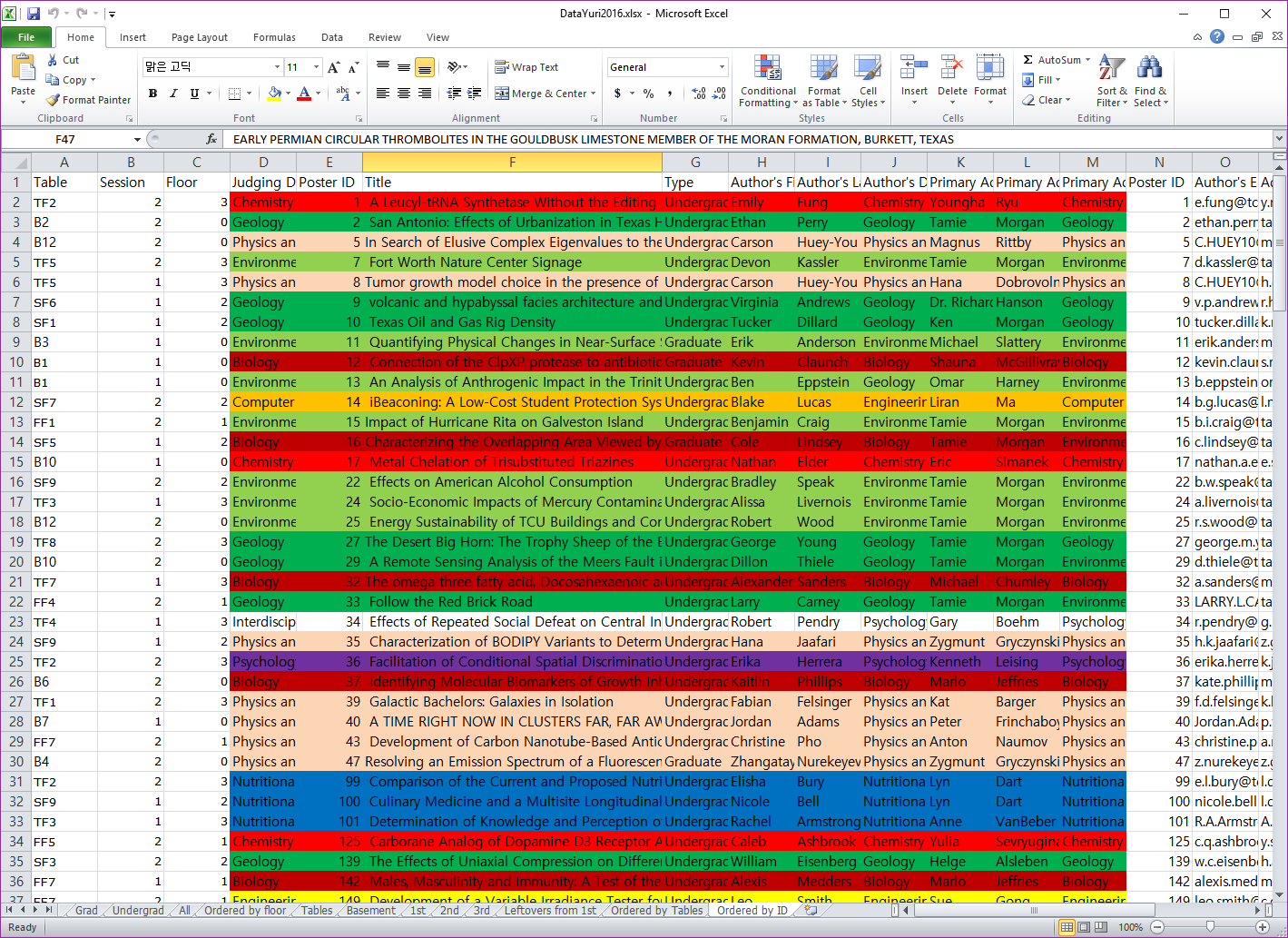 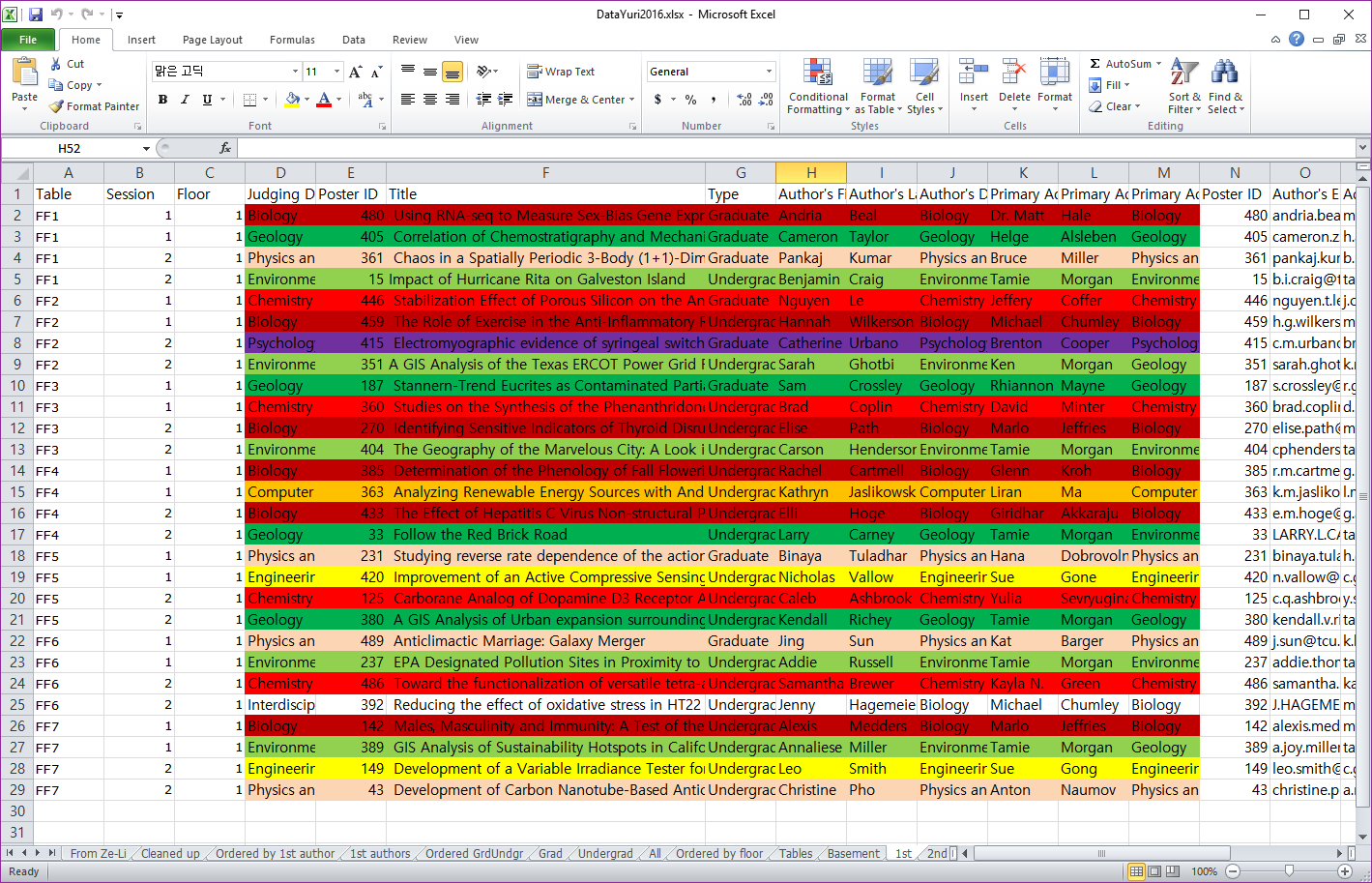 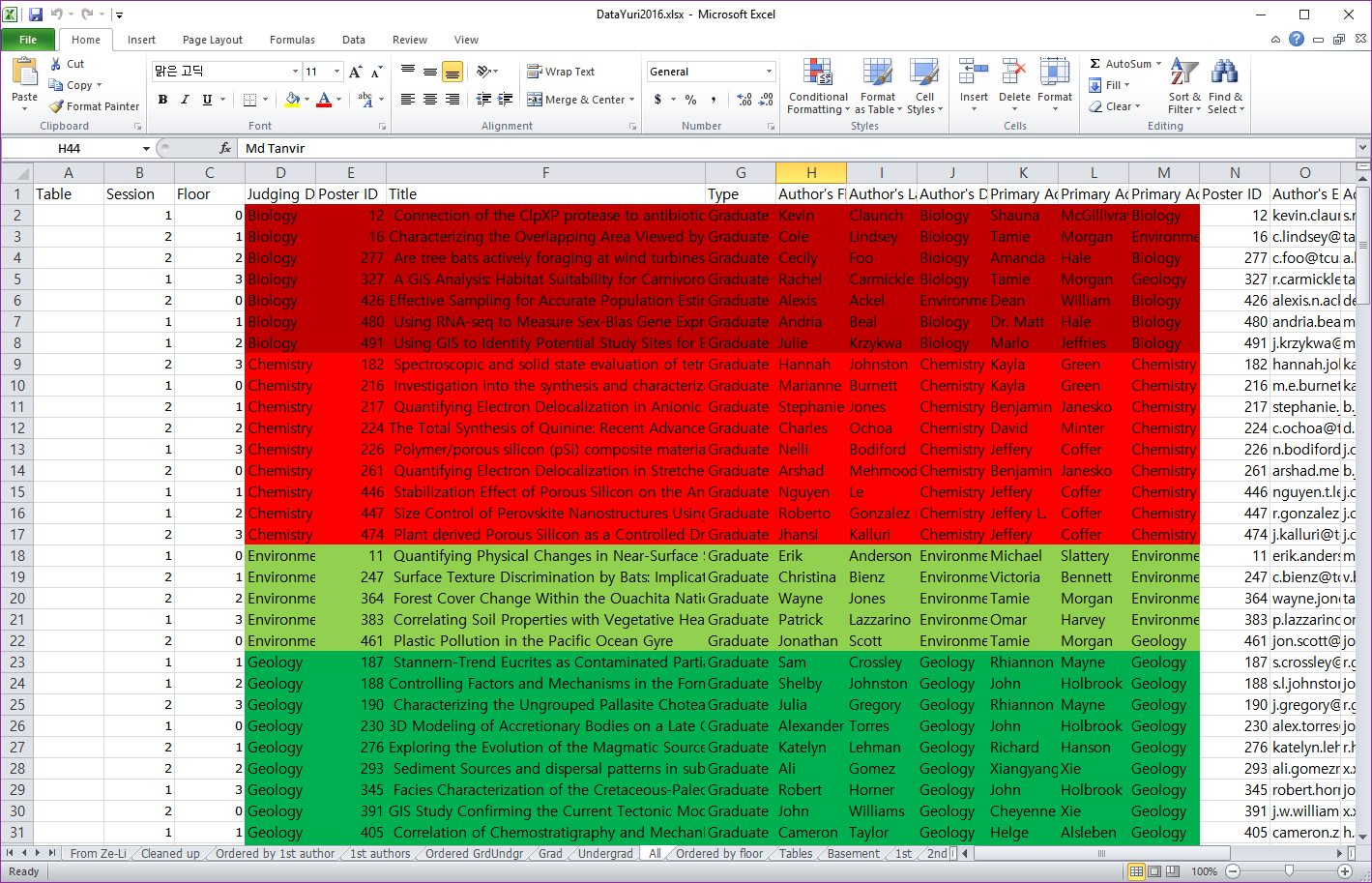 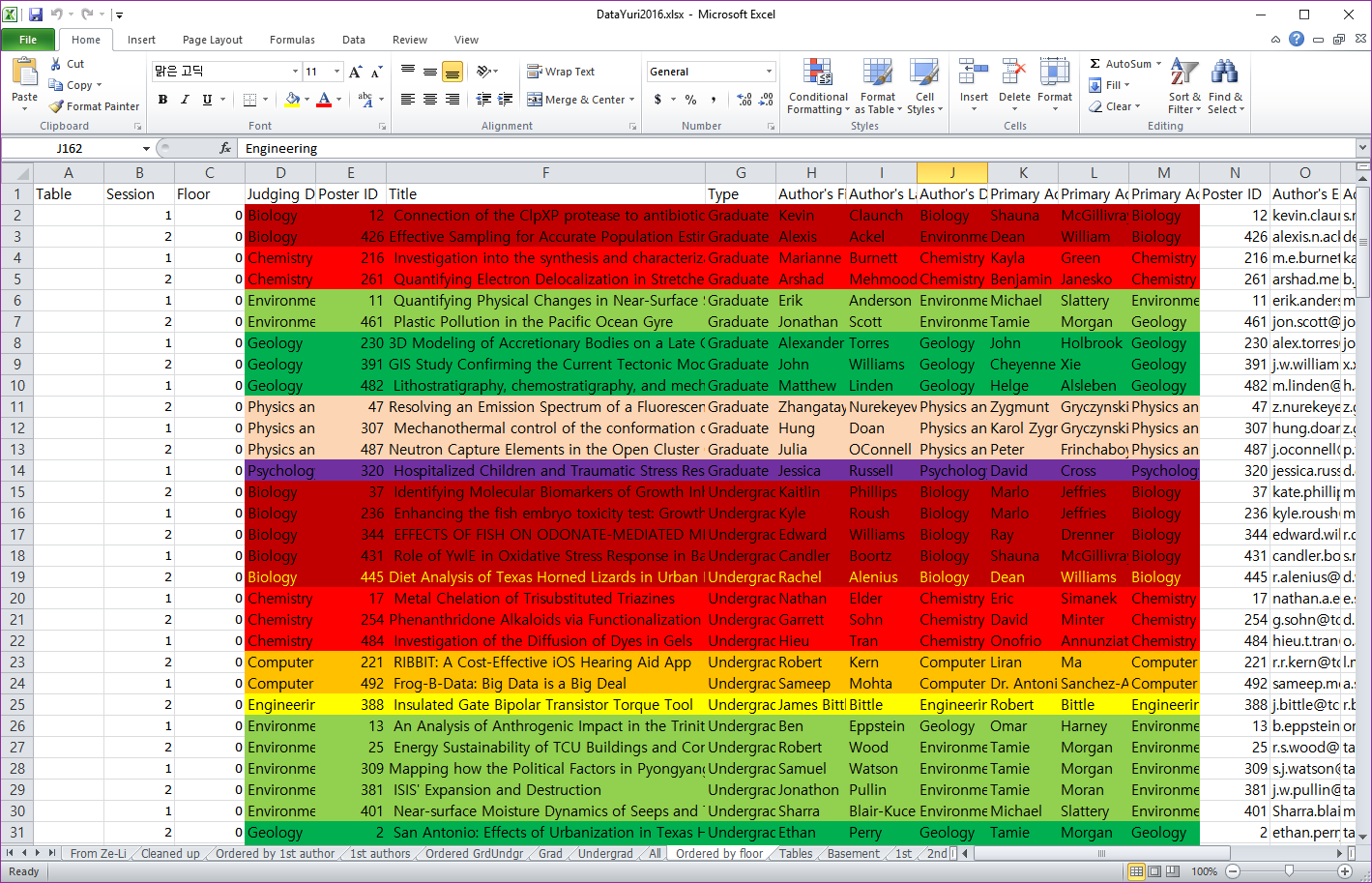 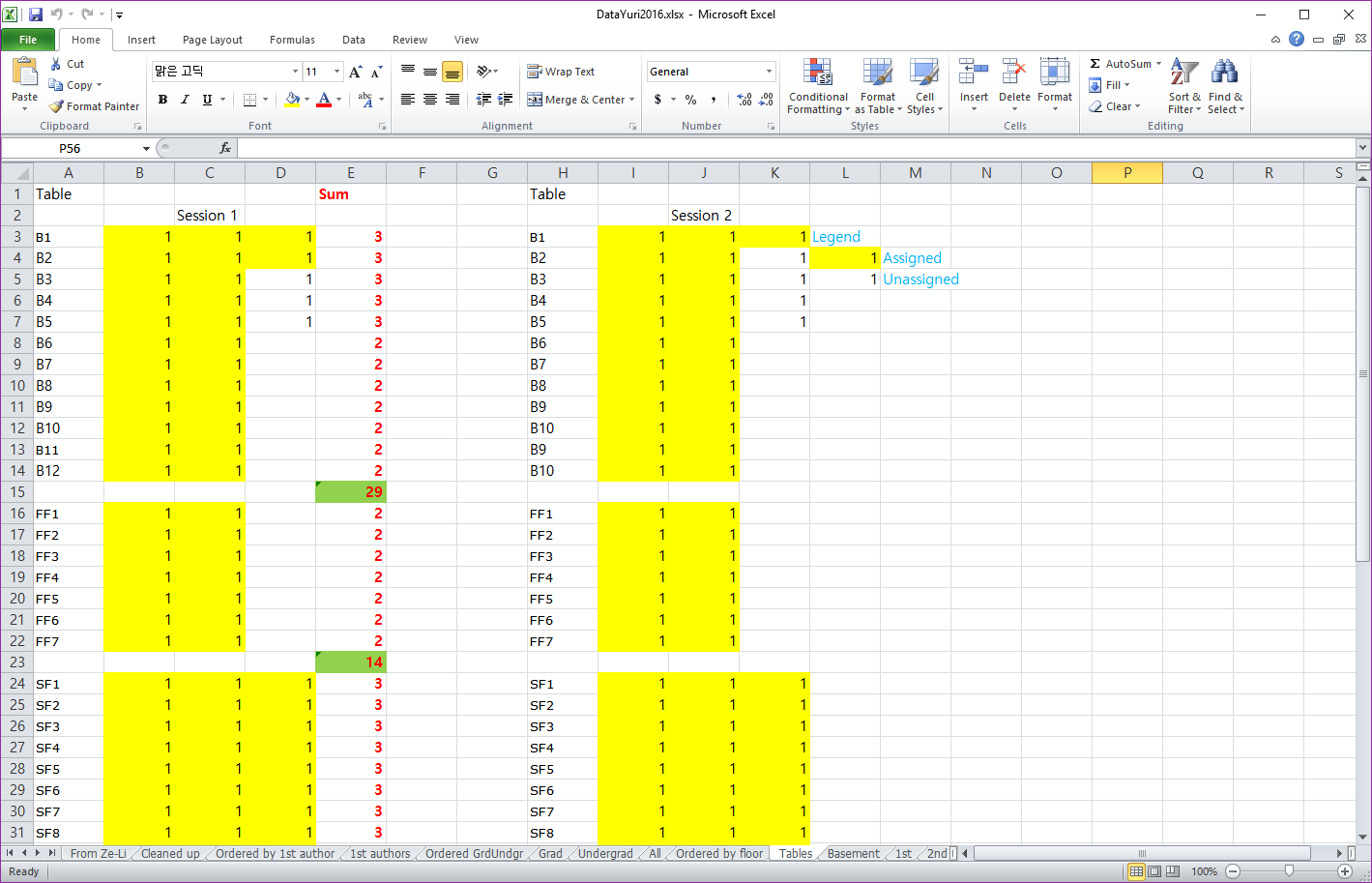 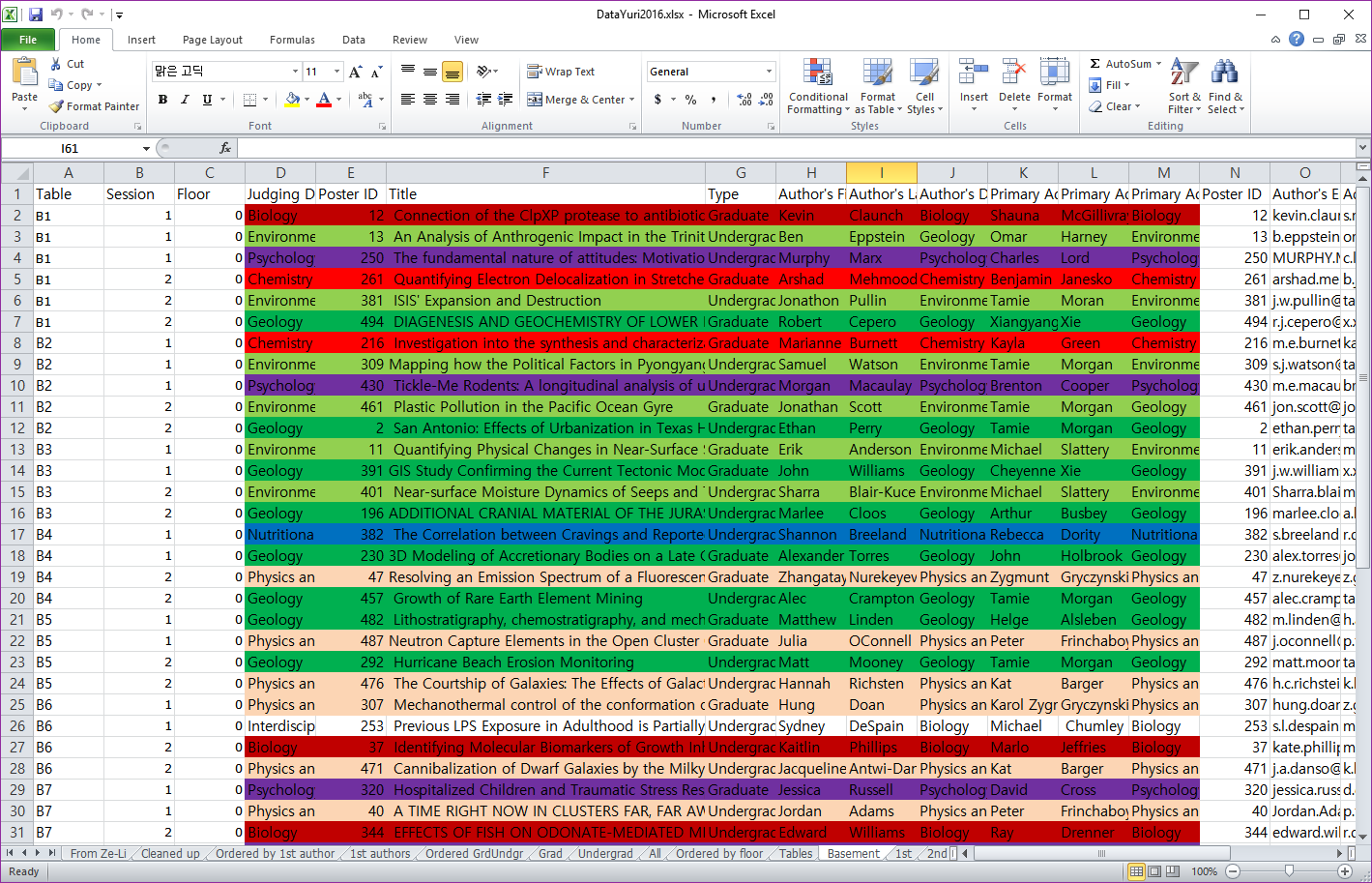 5/1/2017
Senior Capstone Project 2016-2017
35
Table Assignment Algorithm
Criteria
Handle Special Requests from students
Prevent tables from having two posters from the same department
Algorithm
Determine the number of seats needed
Select the highest priority seats according to that number (e.g, avoid tight hallways)
Assign posters to the highest priority seats while matching the above criteria
5/1/2017
Senior Capstone Project 2016-2017
36
Table Assignment Algorithm
5/1/2017
Senior Capstone Project 2016-2017
37
Reporting
Author Report
Guest Report
Table Assignment Report
Author Name Badges
Guest Name Badges
5/1/2017
Senior Capstone Project 2016-2017
38
[Speaker Notes: Say there are numerous others not listed]
Reporting
5/1/2017
Senior Capstone Project 2016-2017
39
Technologies Used
Django
Bootstrap
Semantic UI
Apache
PostgreSQL
5/1/2017
Senior Capstone Project 2016-2017
40
Technologies Used: Django
Overview
Parametrized URLs
Templating 
Seamless database connection
Migrations
Admin panel
Avidly maintained
Open source
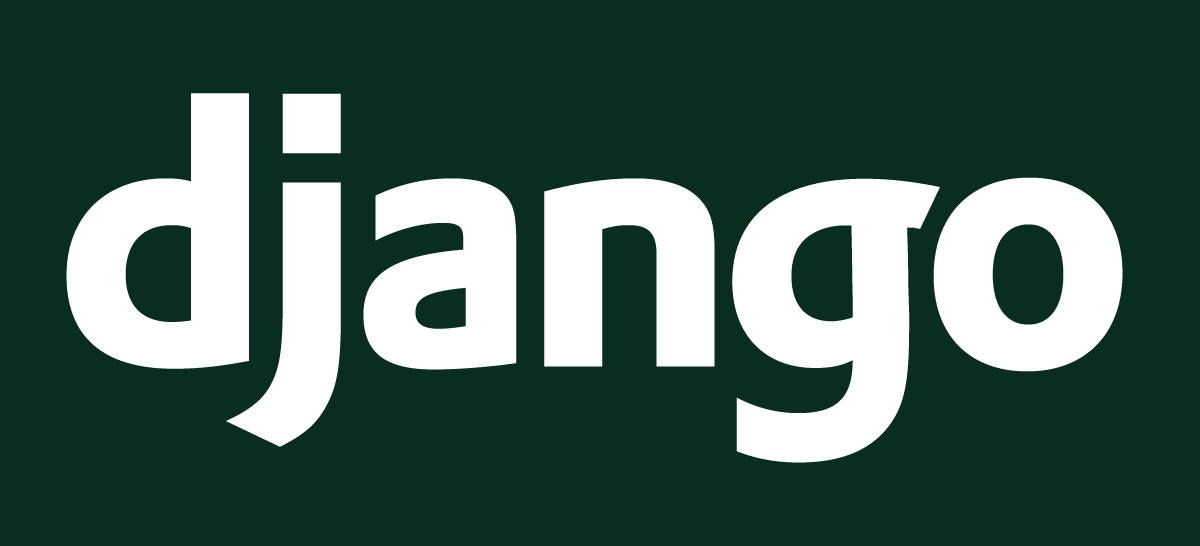 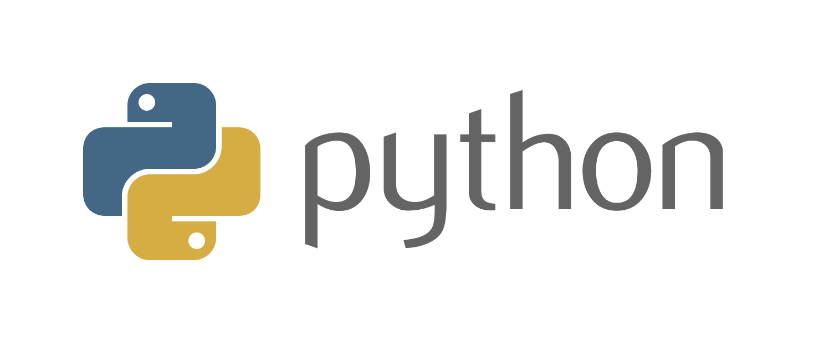 5/1/2017
Senior Capstone Project 2016-2017
41
Technologies Used: Bootstrap
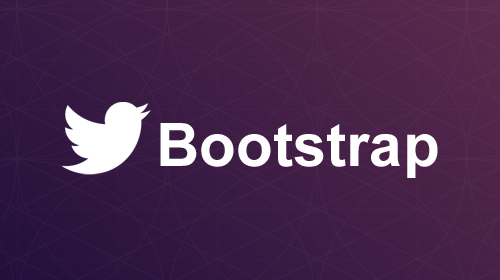 Overview
Cross browser support
Open source
Themes
Grid System
Responsive
Control object sizing
Mobile optimized
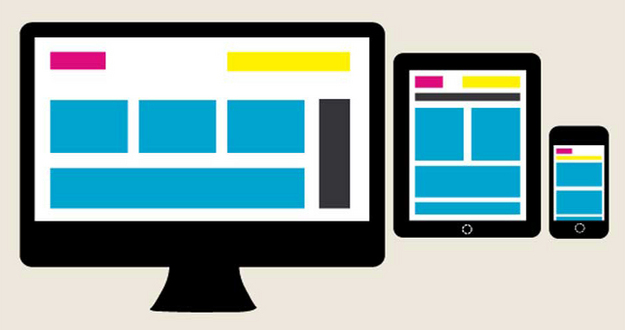 5/1/2017
Senior Capstone Project 2016-2017
42
Technologies Used: SemanticUI
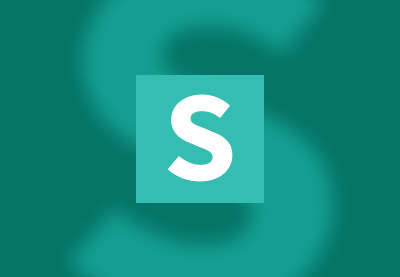 Overview
Less important
Small UI elements
Badges 
Pagination
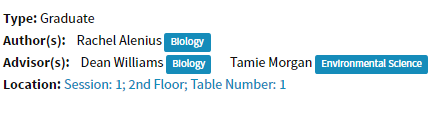 5/1/2017
Senior Capstone Project 2016-2017
43
Technologies Used: Apache
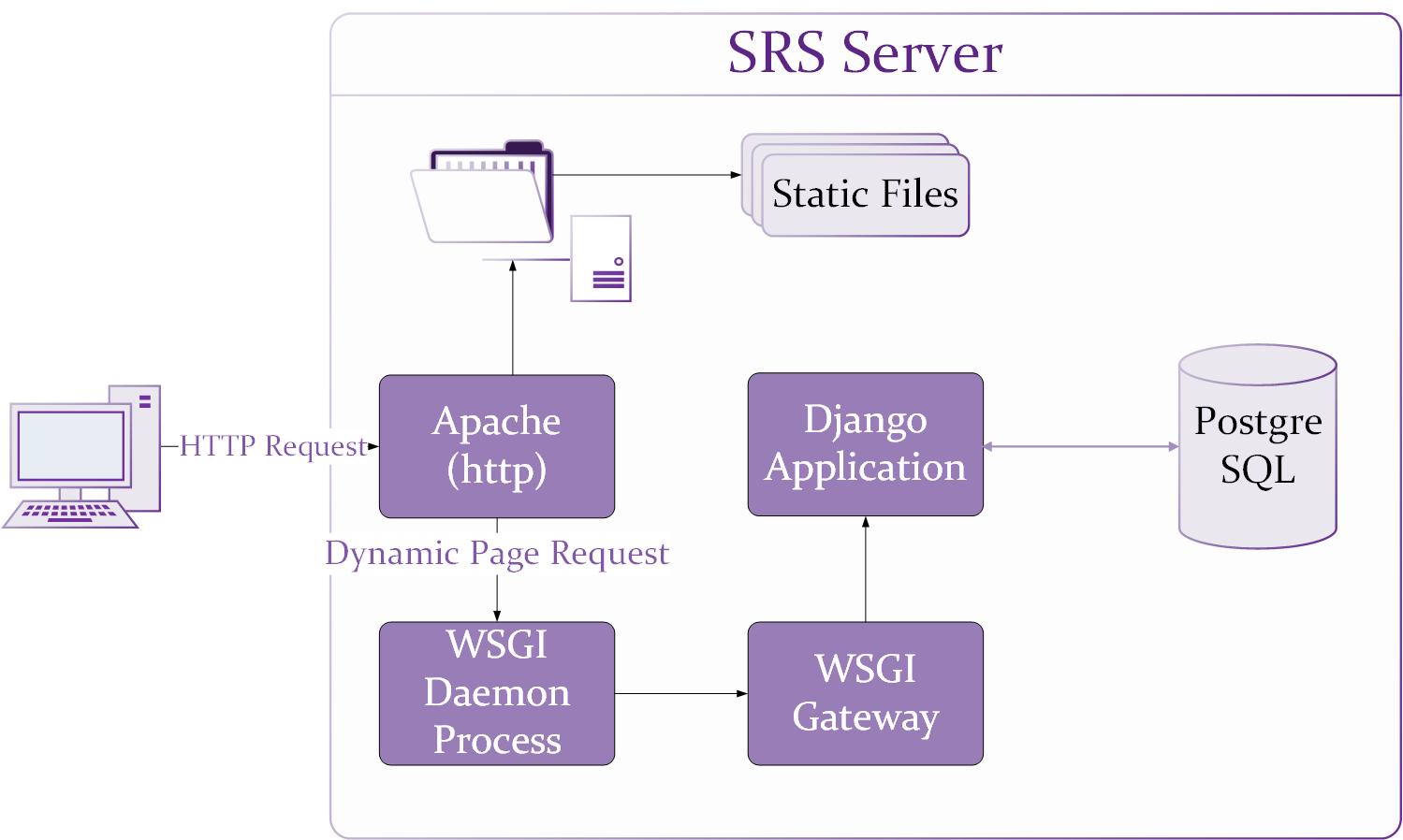 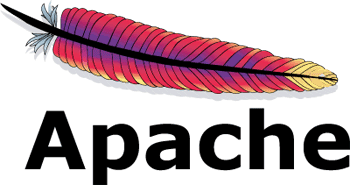 5/1/2017
Senior Capstone Project 2016-2017
44
Challenges
Table assignment algorithm
Many SRS event changes
Growing client-base
Overspecialization of roles
5/1/2017
Senior Capstone Project 2016-2017
45
Lessons Learned
How to interface with lots of clients
Deadlines are faster than you think
Working face-to-face is far more efficient than working remotely
Peer-review EVERYTHING
Anticipate “callow” users
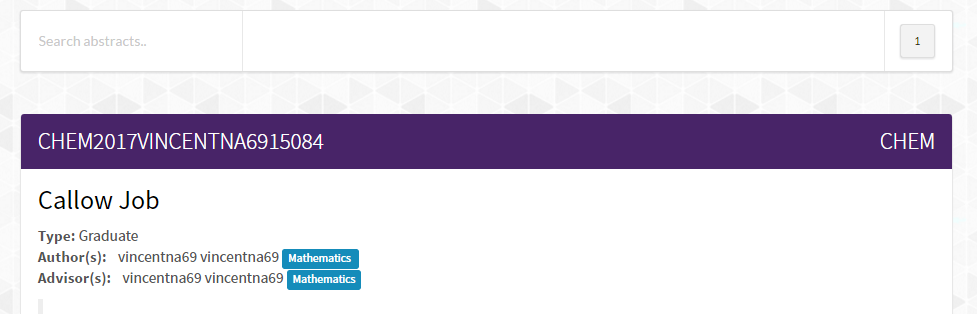 Future Work
Ongoing support
Registration improvements
Poster management enhancements
Email reminders
Port of system for other competitions
5/1/2017
Senior Capstone Project 2016-2017
47
Acknowledgements:

Dr. Donnell Payne
Mr. Billy Farmer
Dr. Liran Ma
5/1/2017
Senior Capstone Project 2016-2017
48
[Speaker Notes: Include a picture of Michael McCracken]
Questions?
5/1/2017
Senior Capstone Project 2016-2017
49